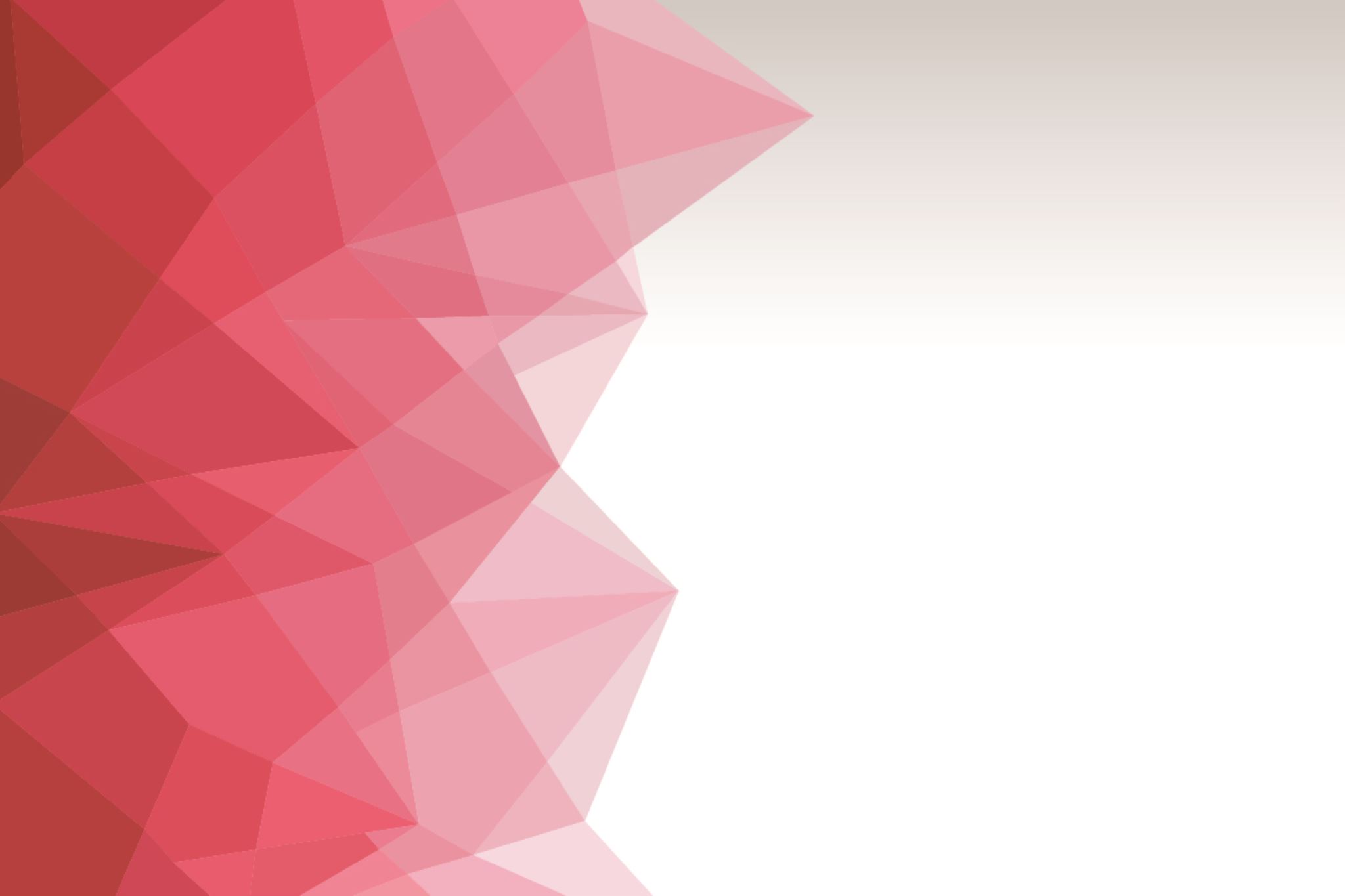 SESTRA PAMĚTNICE
Veronika švejcarová

všeobecné ošetřovatelství

 2020/2021
OSOBNÍ ÚDAJE SESTRY PAMĚTNICE
VYSVĚDČENÍ
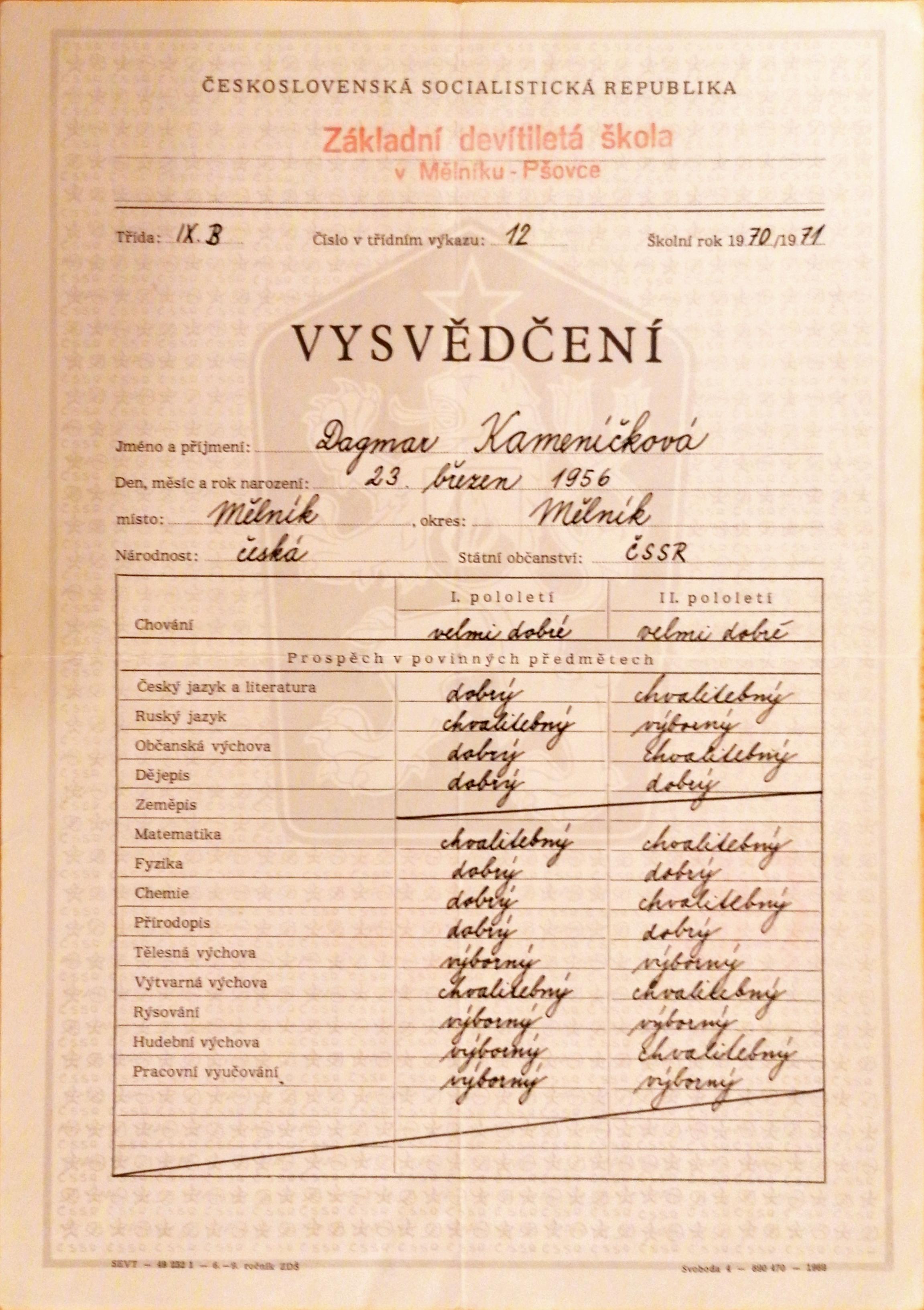 VYSVĚDČENÍ ZE ZÁKLADNÍ ŠKOLY:
Základní devítiletá škola v Mělníku – Pšovce
Rok: 1970/1971
VYSVĚDČENÍ:Zdravotnická odborná škola v Mladé BoleslaviDvouleté studiumObor: ošetřovatelkyRok: 1972/1973
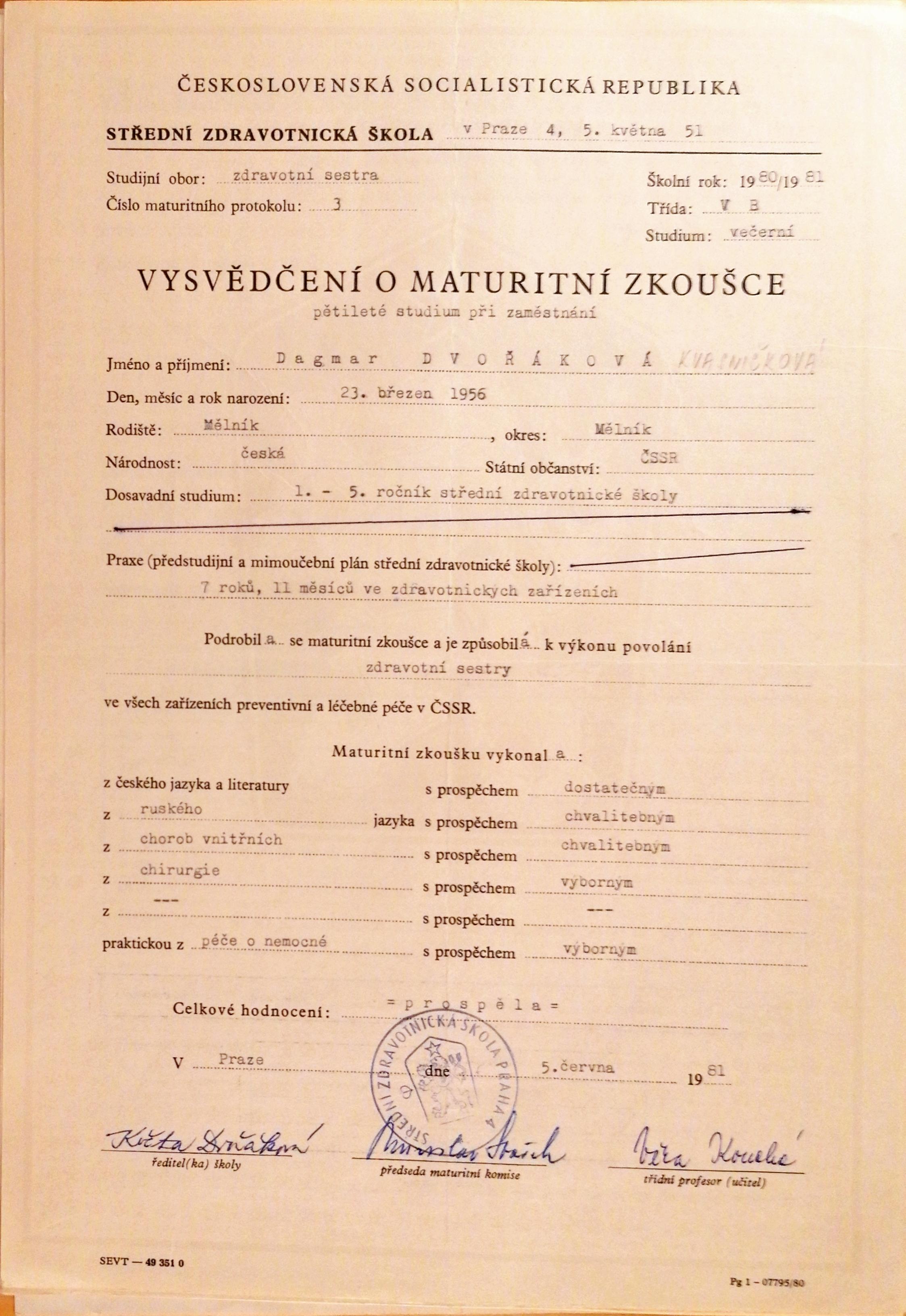 MATURITNÍ VYSVĚDČENÍ:
Střední zdravotnická škola 5. května, Praha 4
Večerní pětileté studium při zaměstnání
Obor: zdravotní sestra
Rok: 1980/1981
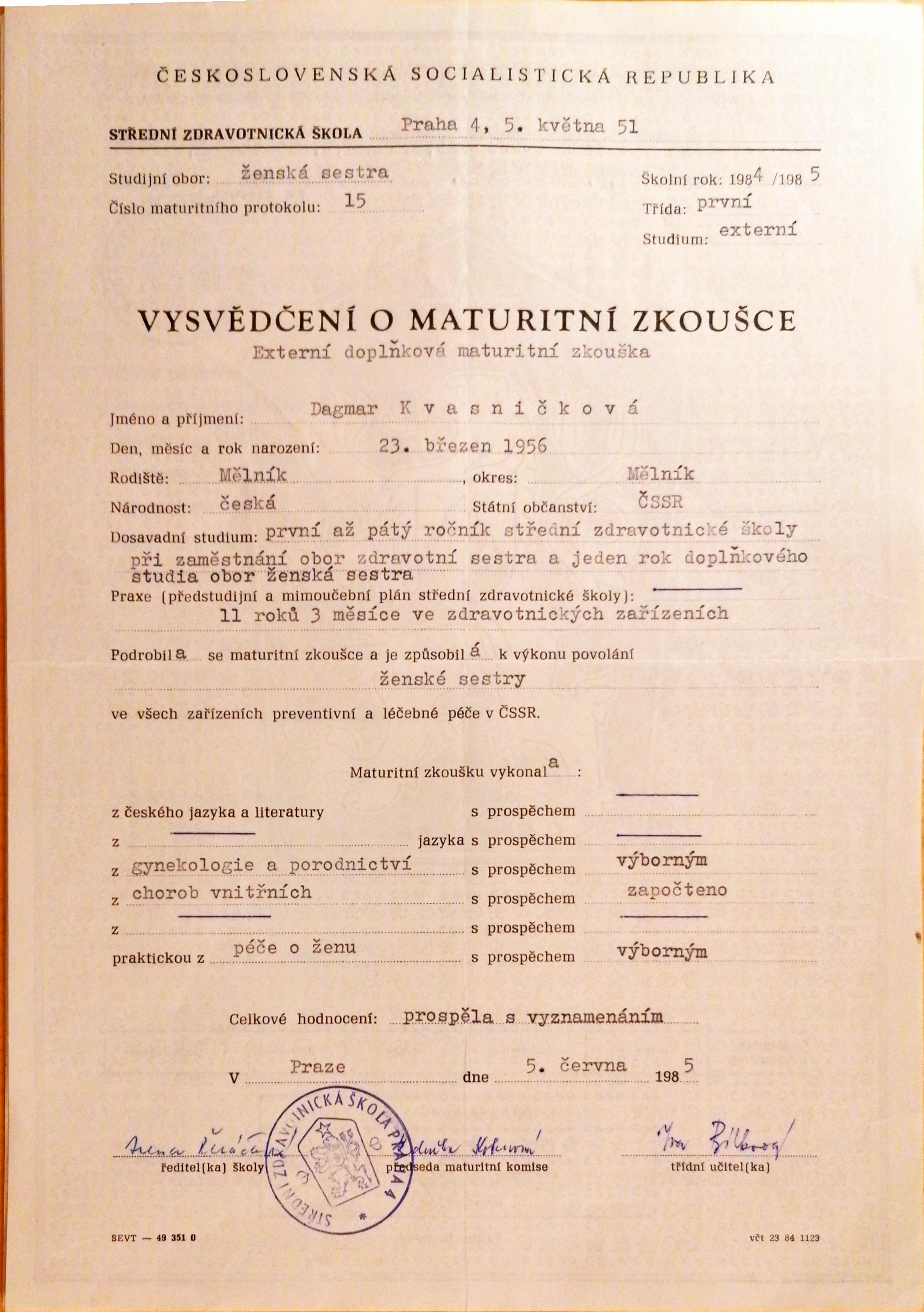 MATURITNÍ VYSVĚDČENÍ:
Střední zdravotnická škola 5. května, Praha 4
Externí doplňková maturitní zkouška
Obor: ženská sestra
Rok: 1984/1985
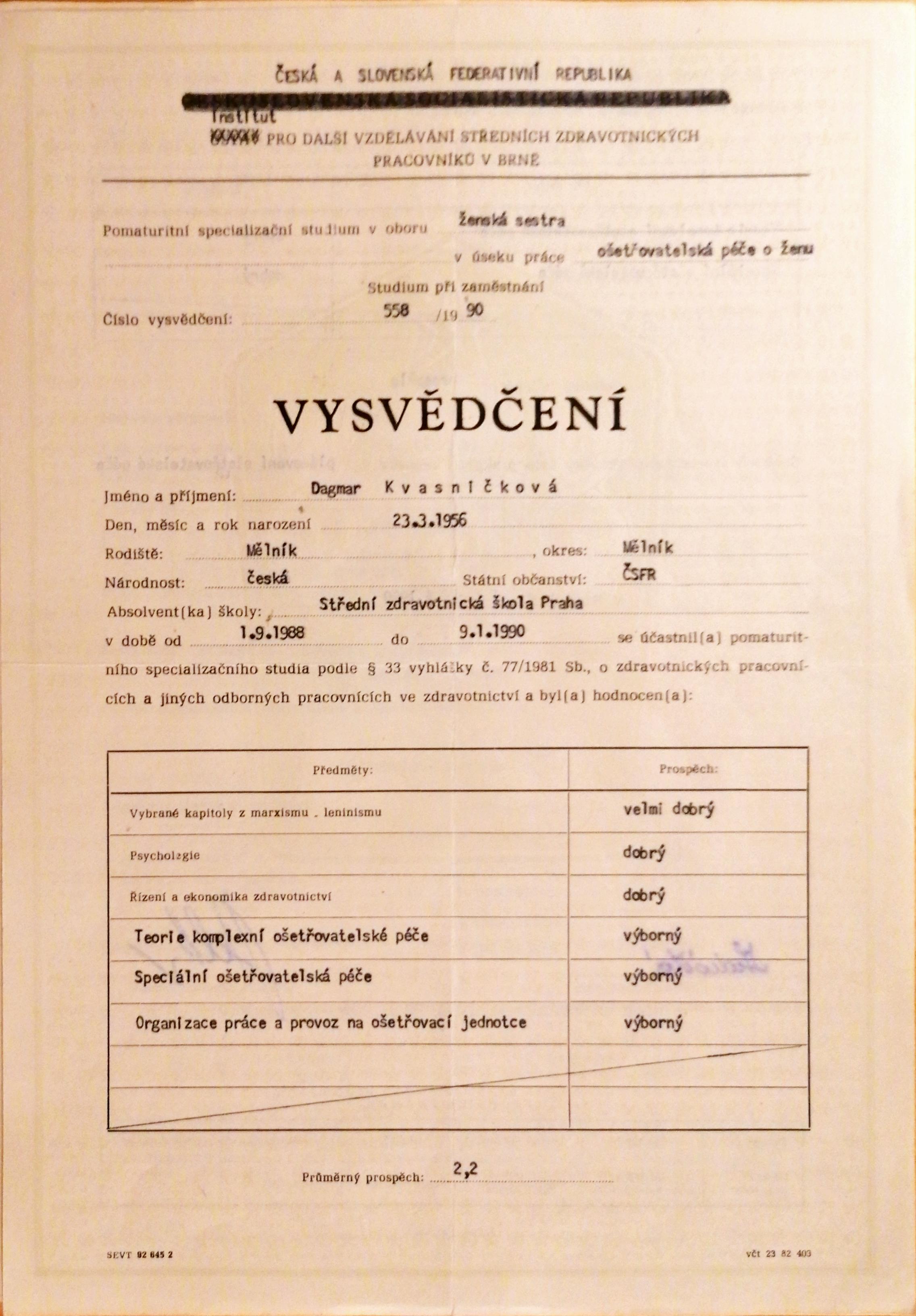 VYSVĚDČENÍ:
Institut pro další vzdělávání středních 
zdravotnických pracovníků v Brně

Pomaturitní specializační studium

Obor:  ženská sestra v úseku práce 
ošetřovatelská péče o ženu

Rok: 1990
STUDIJNÍ PRŮKAZ,Institut pro další vzdělávání středních zdravotnických pracovníků v Brně
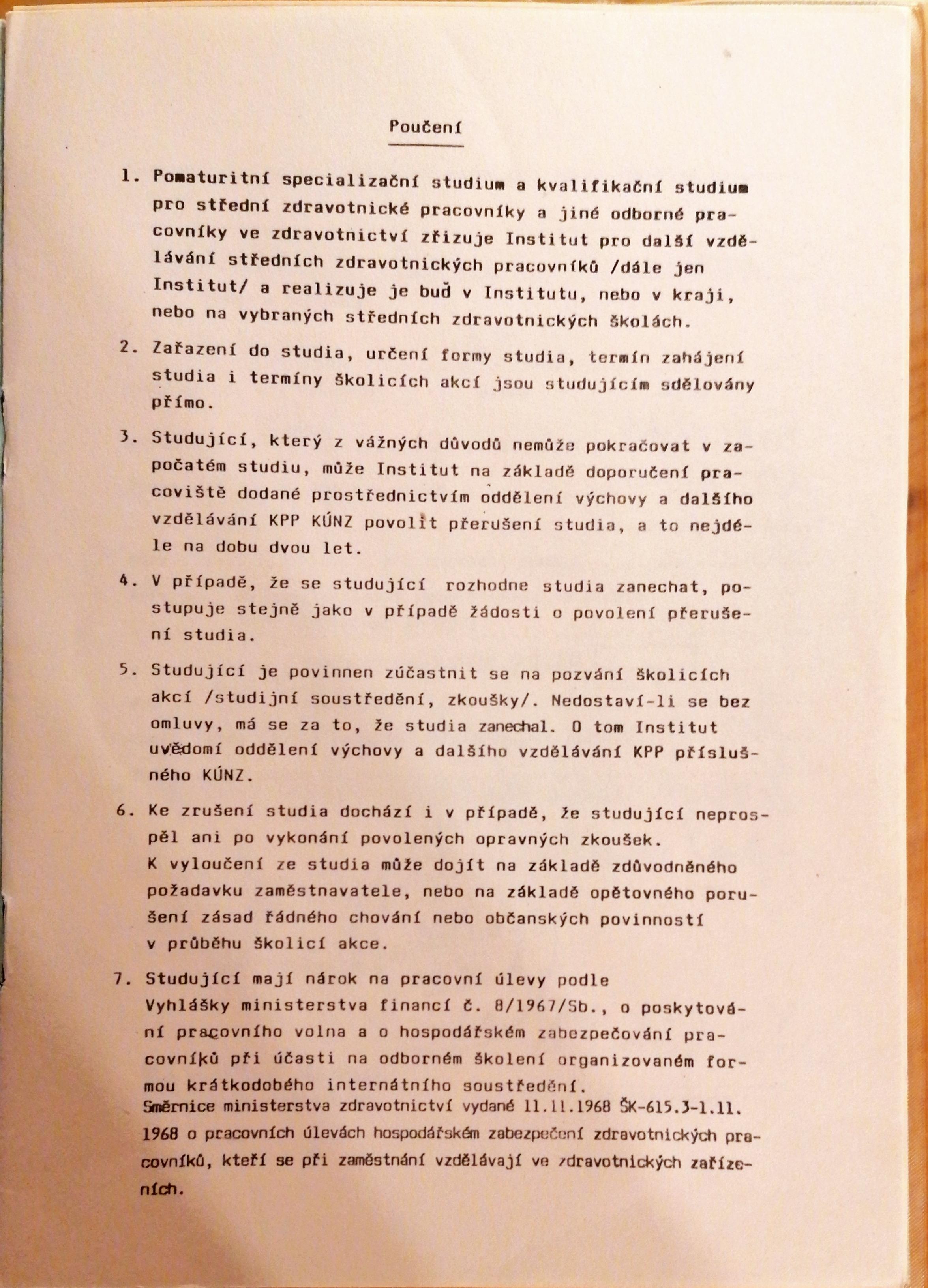 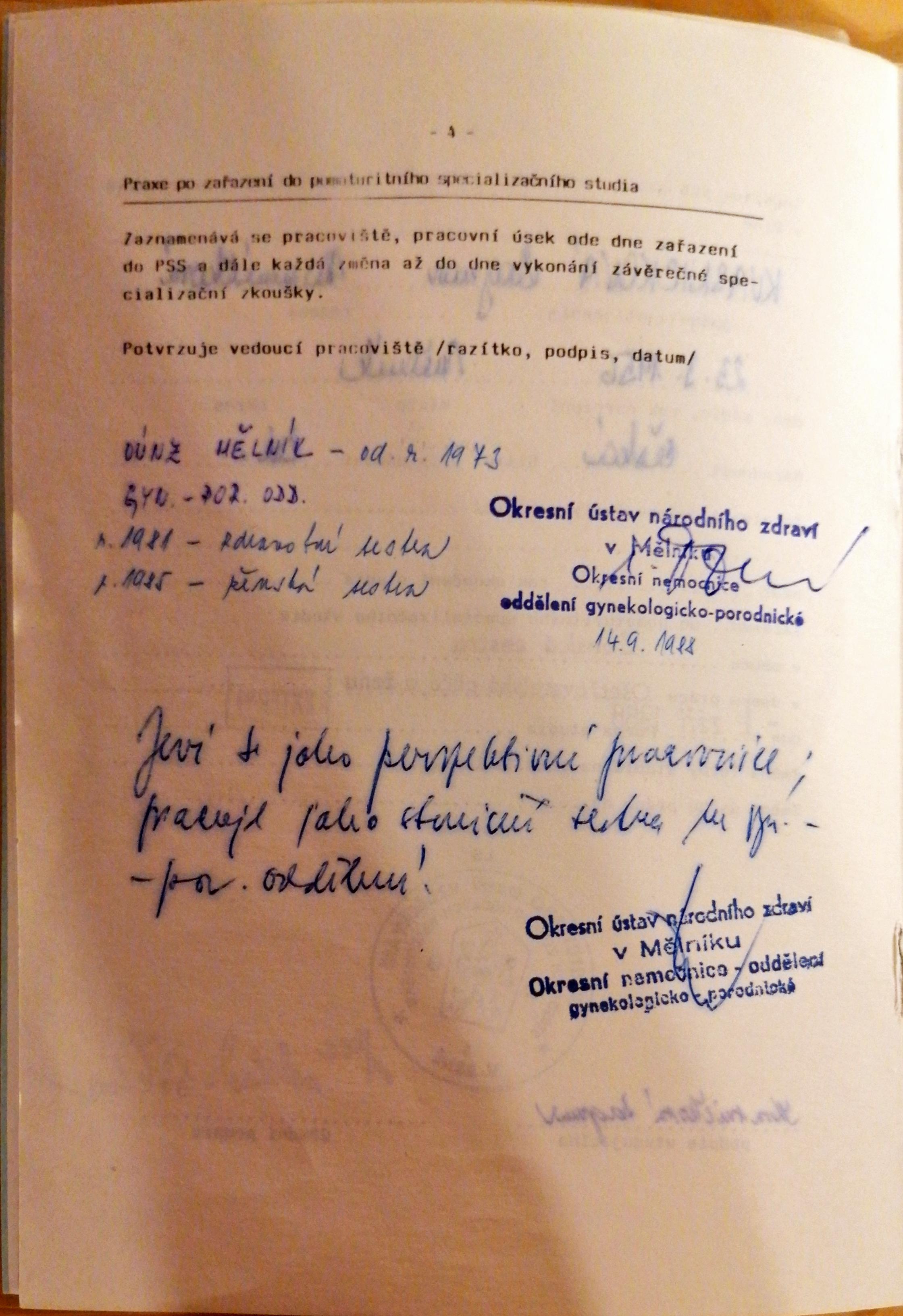 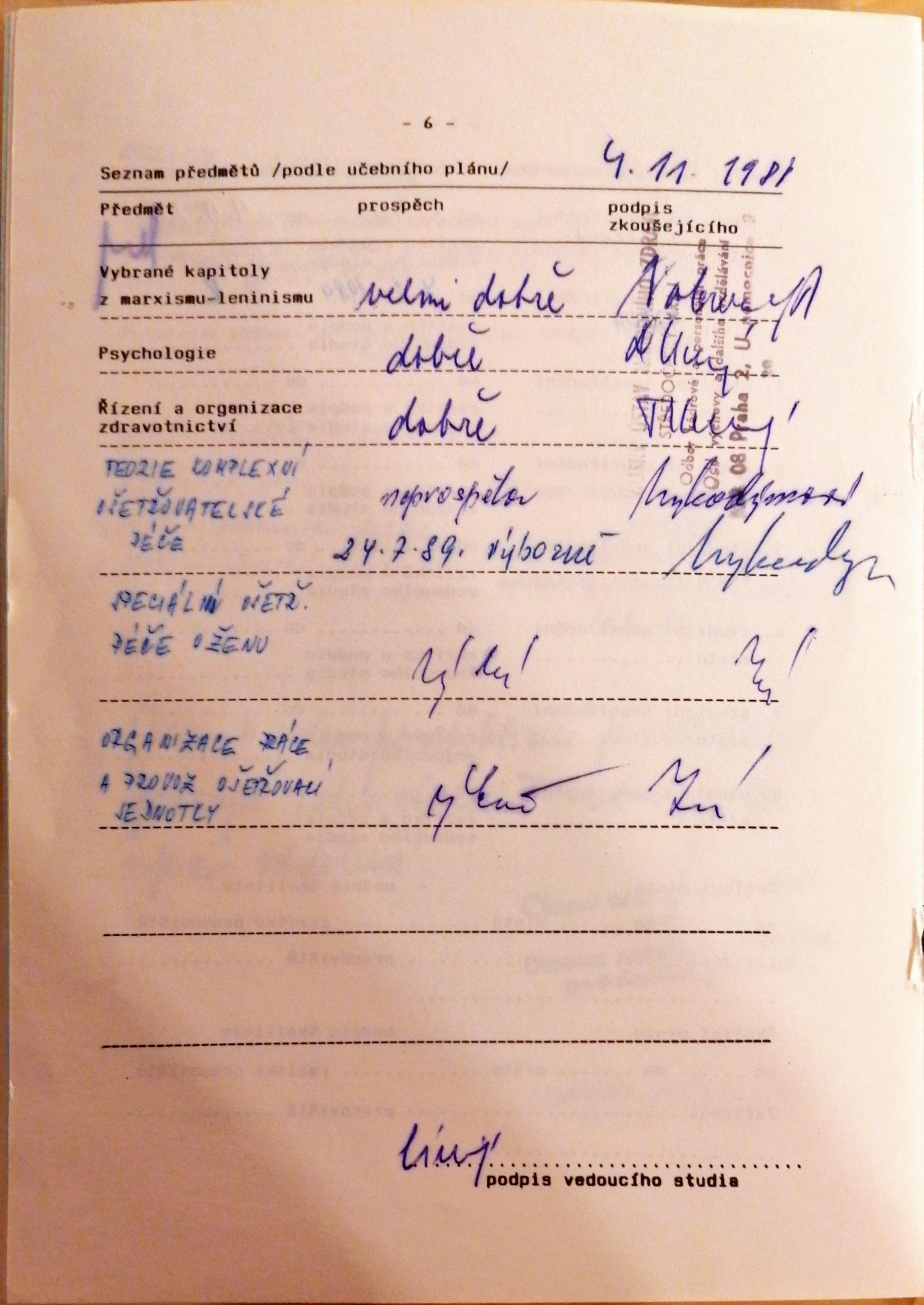 PAMÁTKA NA DLOUHÉ VLASY
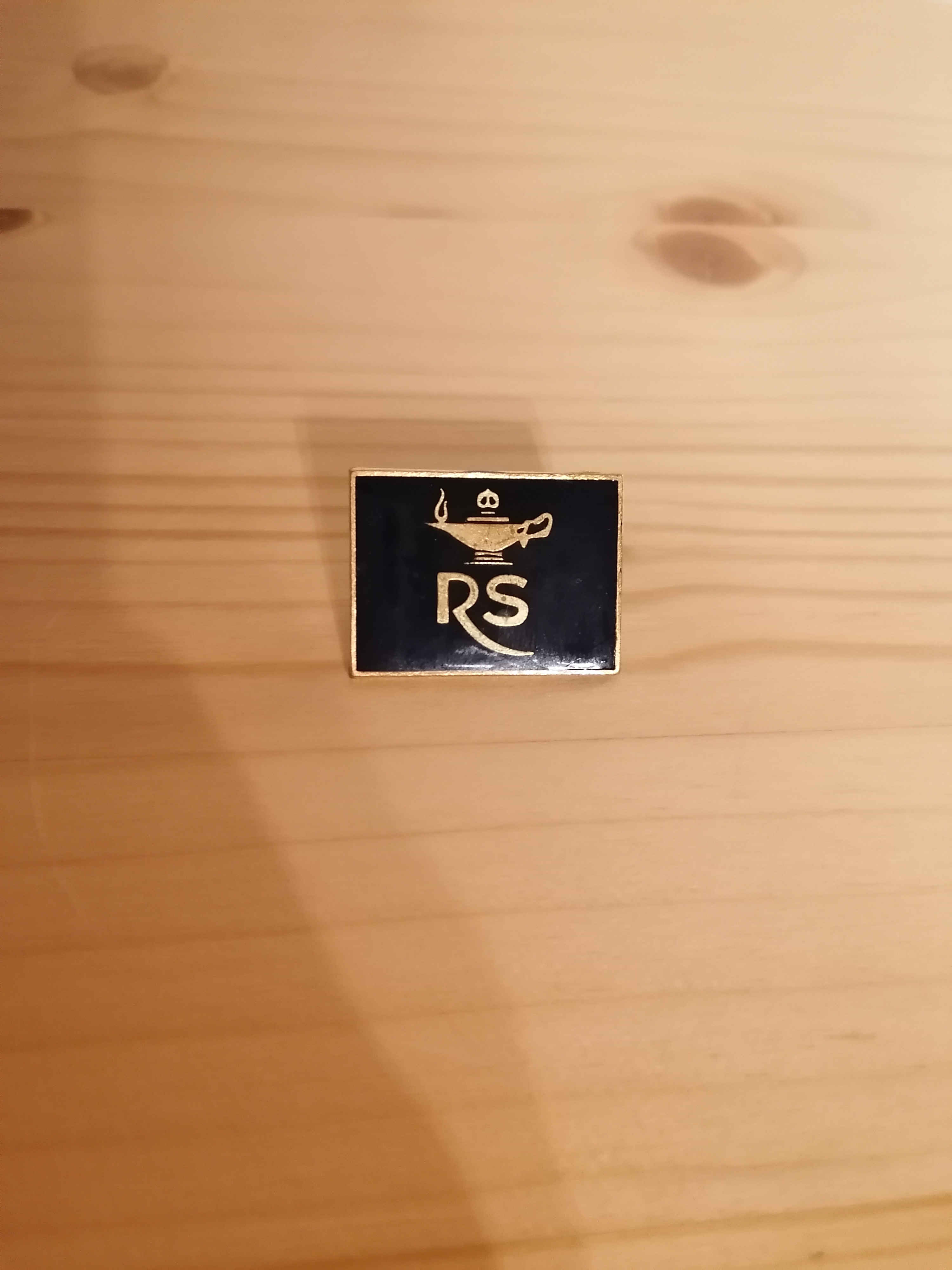 Odznak registrované sestry
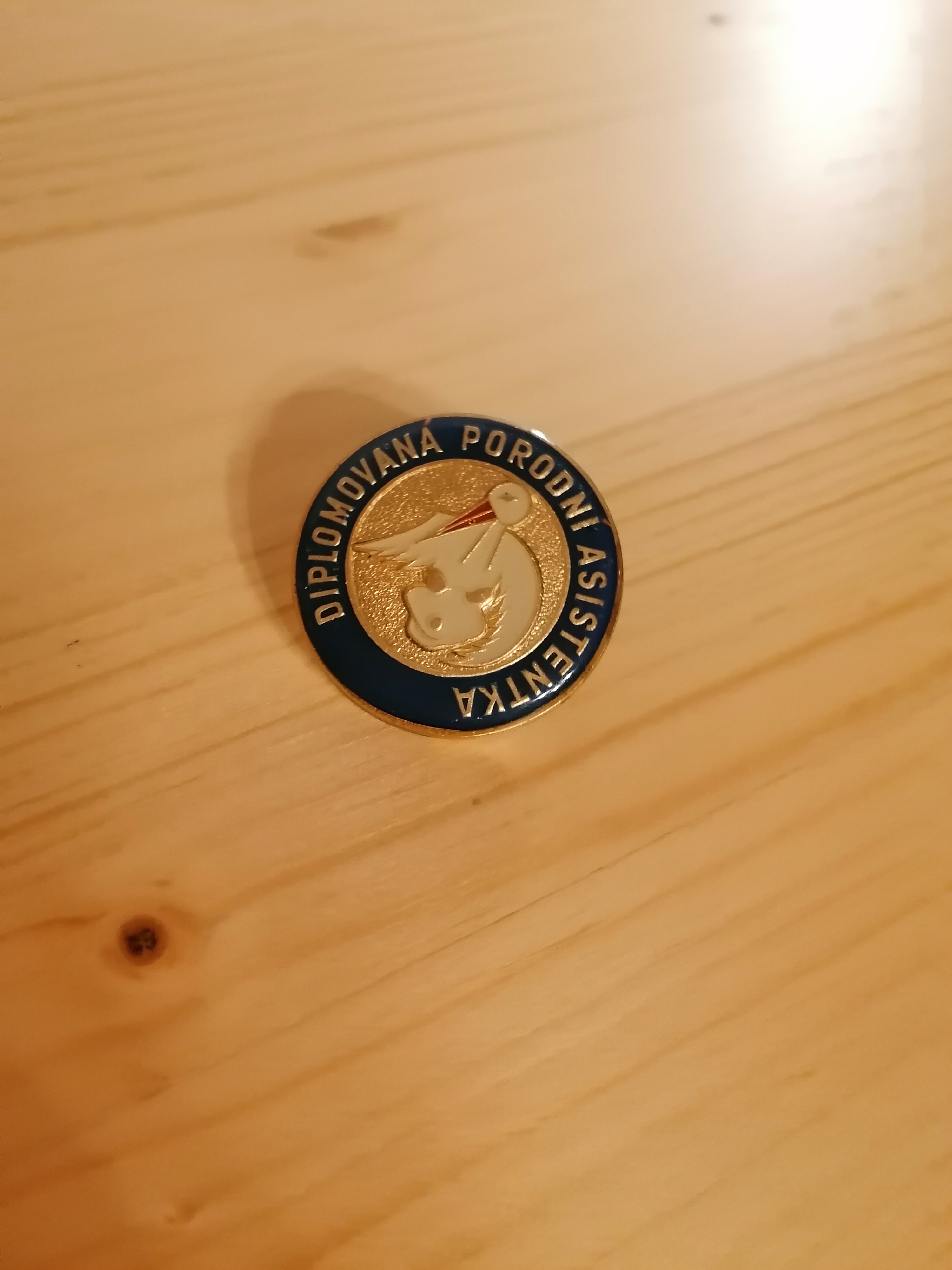 Odznak diplomované porodní asistentky